EXPECT: South Korea’s Perception of and Expectation on EUThe case of Printed media
1. Bilateral relations with EU
3
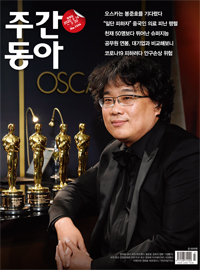 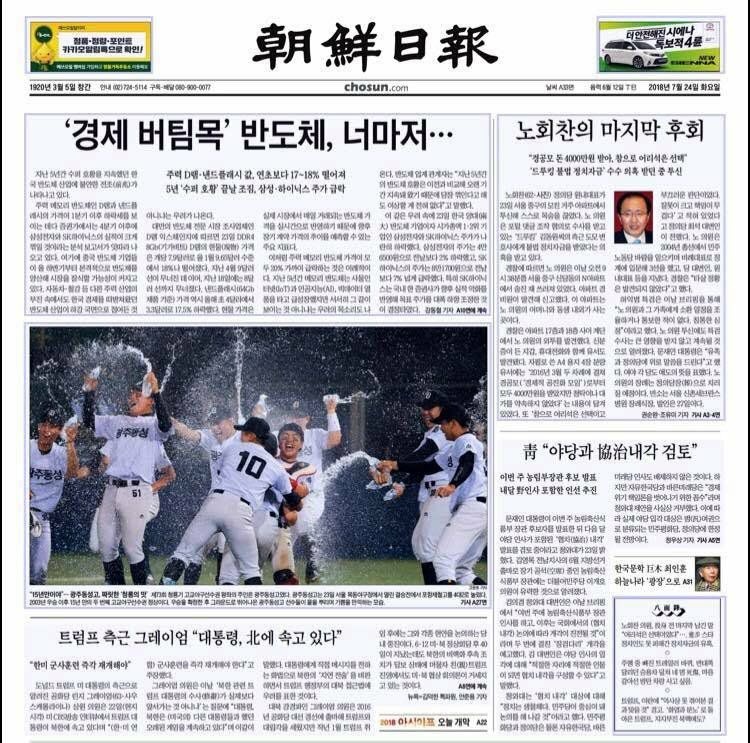 2. Monitored Press in South Korea
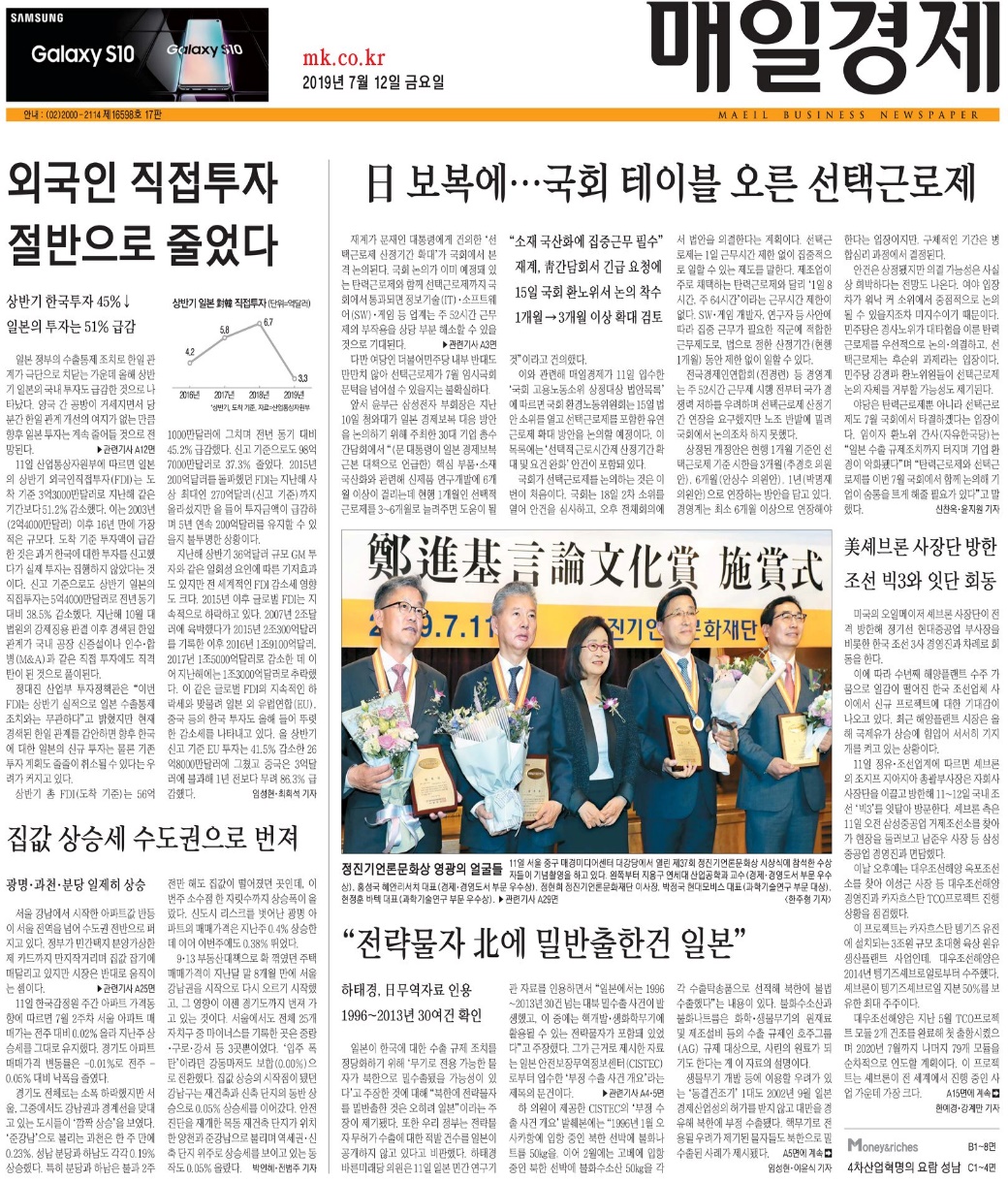 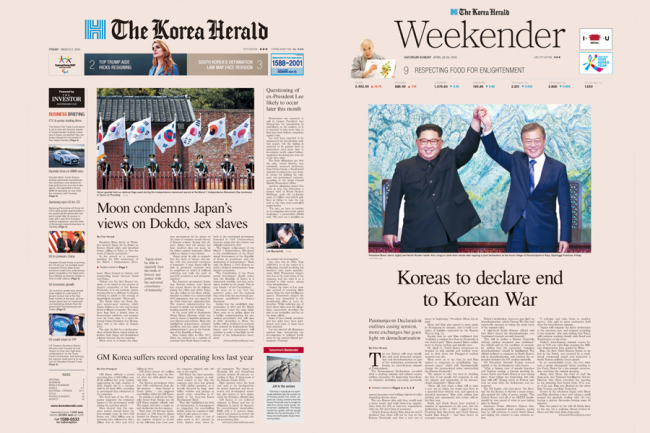 4
3. Visibility of the EU (n=1072)
EU’s appearance on Front Page
Average length of EU-news (major/2nd)
North Korea in EU-related news (n=1072)
Other hot issues in EU-related news (n=1072)
4. Sources (n=1072)
Sources of EU news
5. Centrality (n=1072)
6. Domesticity (n=1072)
Domesticity (Major/2nd, n=304)
Centrality of EU in Local news
7. EU actions (Main/2nd focus, n=304)
Intra-EU actions (Major/2nd)
Sub-frame of intra-EU actions (Main/2nd focus)
Extra-EU actions (Major/2nd)
Sub-frame of extra-EU actions (Main/2nd focus)
8. Bilateral relation (Main/2nd focus)
Bilateral relation with South Korea(Main/2nd focus)
9. Evaluation of EU (Major/2nd, n=304)
Evaluation of intra-EU actions
Evaluation of extra-EU actions
10. Expectation on EU (Main/2nd focus , n=304)
Evaluation of EU (Main/2nd focus , n=304)
South Korea’s Expectation on EU
Reported EU’s self-expectation
11. Visual images of EU (2020)
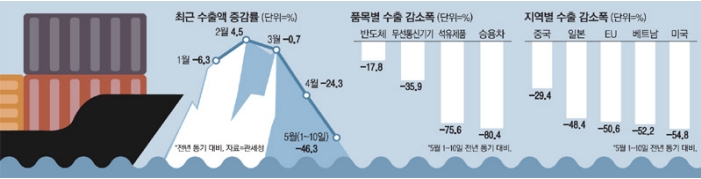 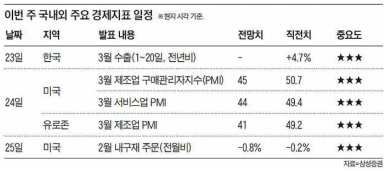 Visual images of EU (2021)
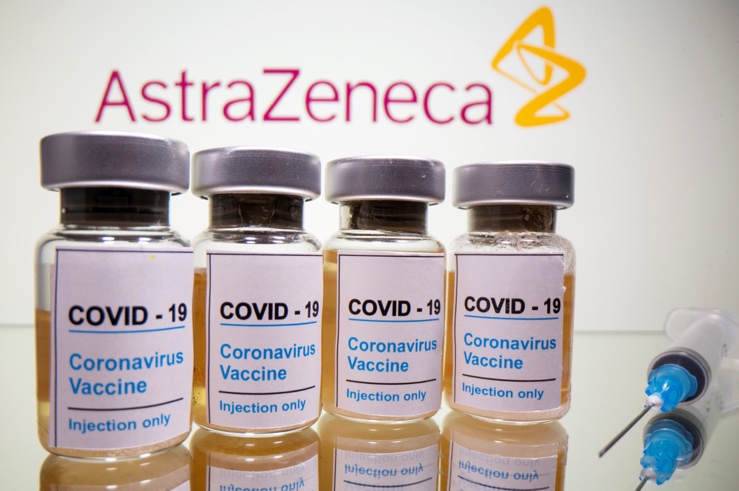 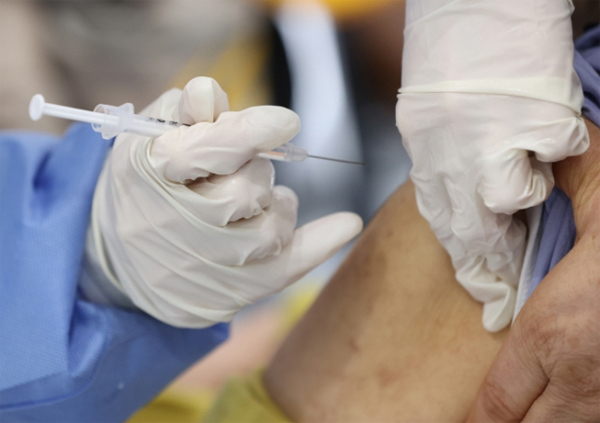 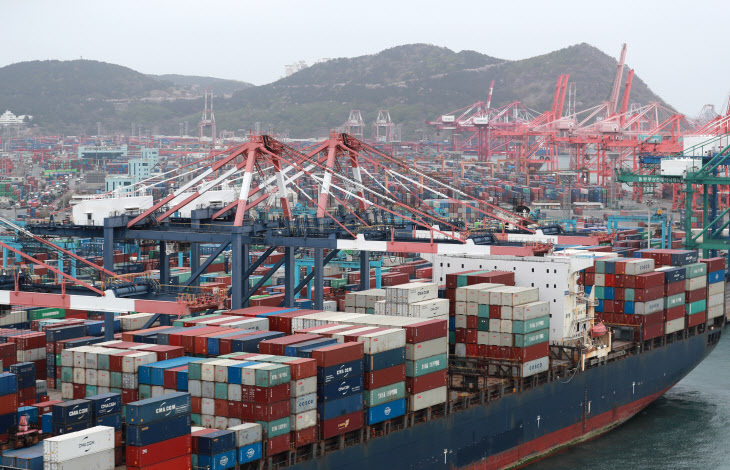 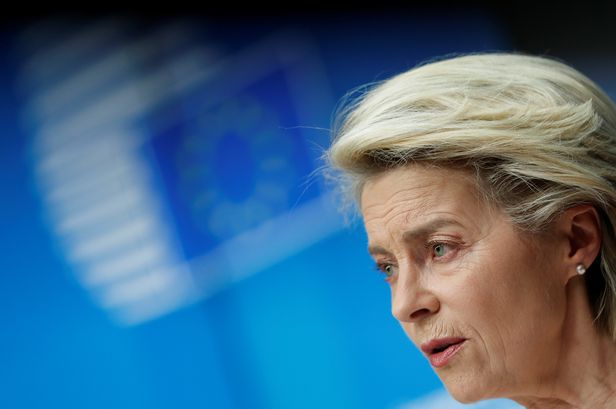 12. Conclusions
EU has been a visible actor, but not important 
South Korea’s attention on EU has grown between 2020 and 2021 (EU’s proactive actions on Xinjiang human right issues was one of the reason)
Maeil (business-daily) has been the most interested in reporting the EU
Shadow of Covid19 has reduced between 2020 and 2021
South Korean press is NOT interested in Brexit
EU appeared frequently in local-context, yet, these news stories always featured EU only as a minor actor
Conclusions (2)
A significant rise in extra-EU action was found in 2021 compared to 2020
For intra-EU actions, Korean press focused on the Covid-hit economy and EU’s lack of quick remedies in 2020. These were reported negatively. In 2021, the focus shifted to measures related to recovery, which were reported in a neutral tone.
For extra-EU actions, changes in travel restriction and political actions of EU in various international conflicts boosted the visibility of the EU in Korea. These were reported neutrally and sometimes even positively
South Korea expressed quasi-no expectation towards EU in 2020, and low expectation in 2021
NO Capability-Expectations Gap